Europe, let's
cooperate!
Interregional cooperation forum
20-21 March 2024 
Antwerp
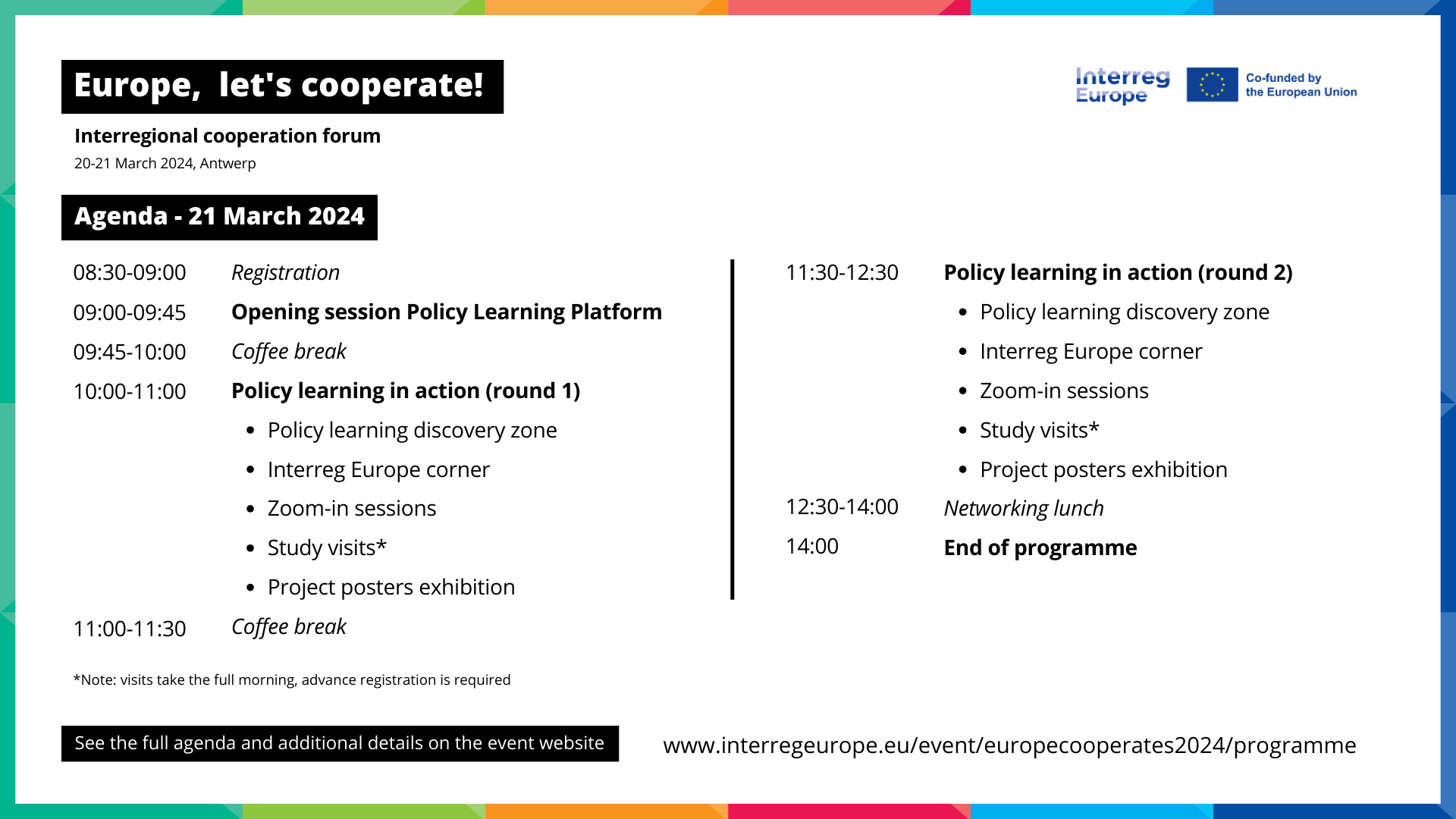 Agenda
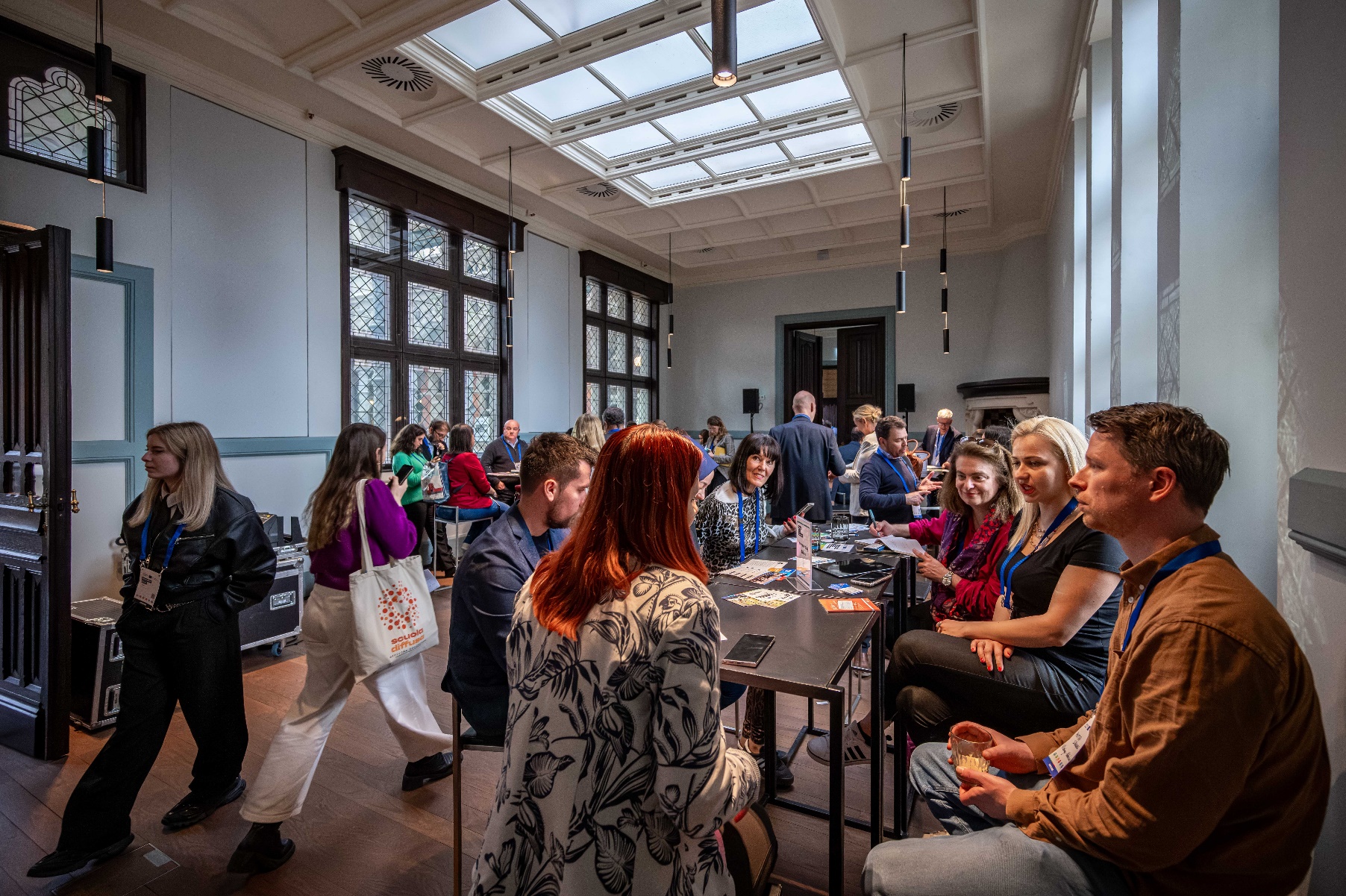 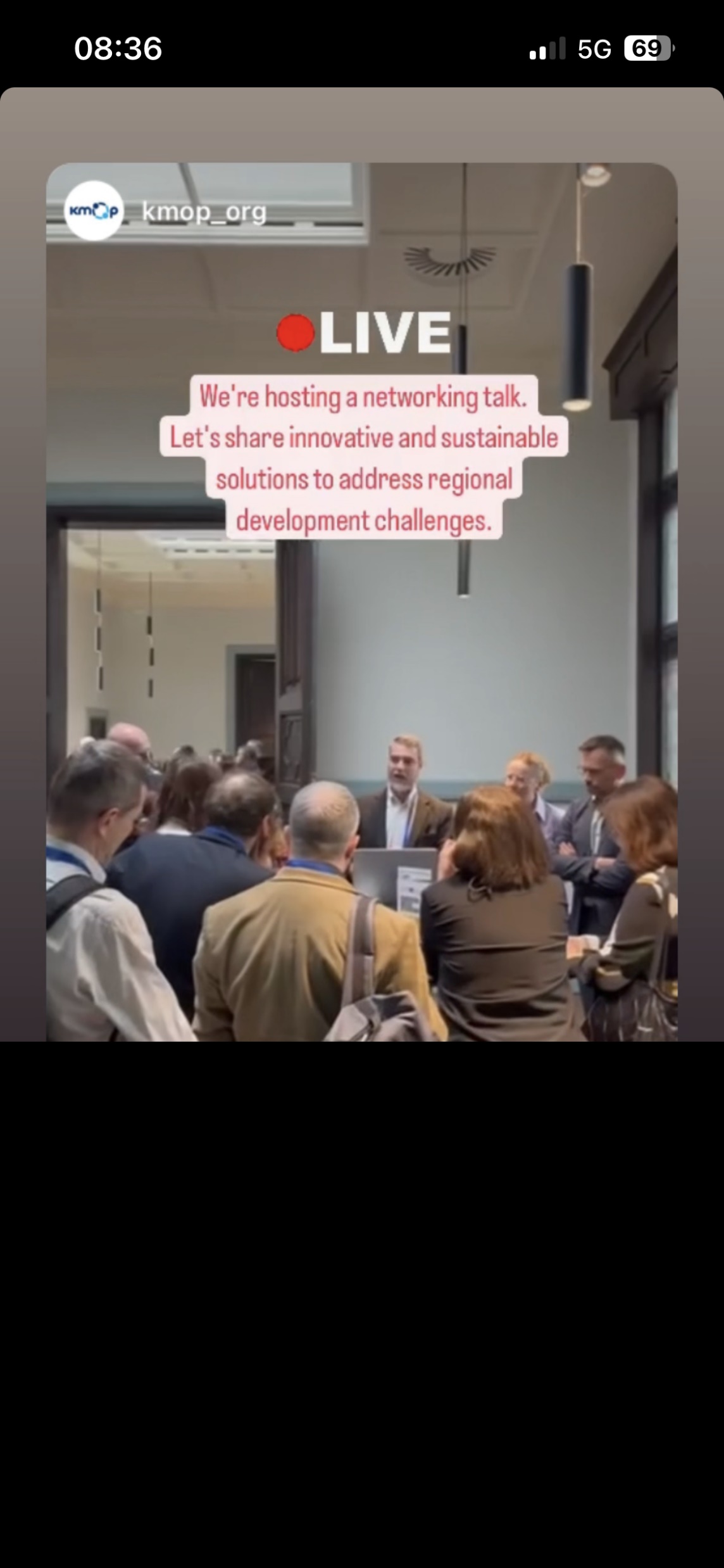 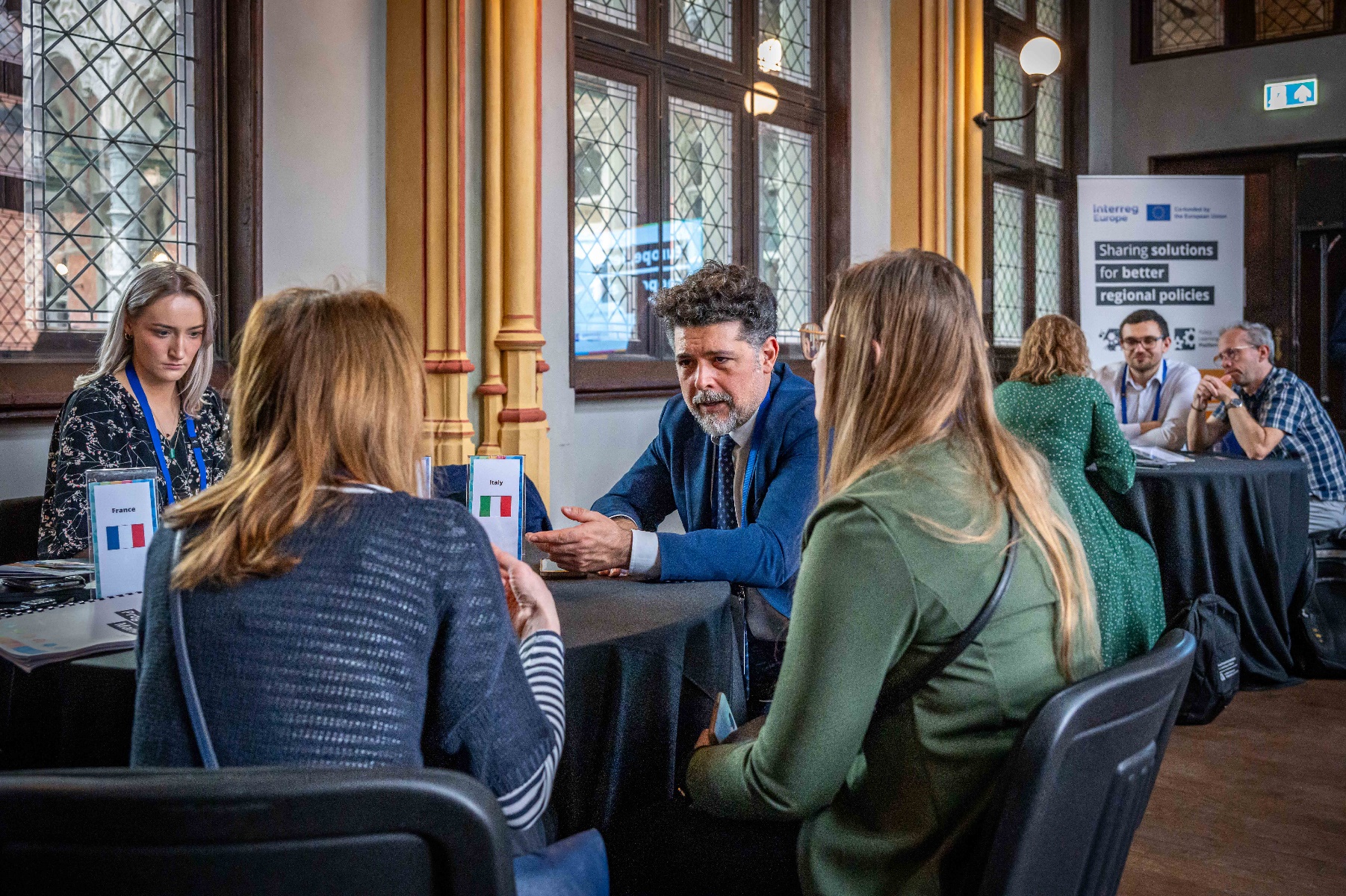 Networking
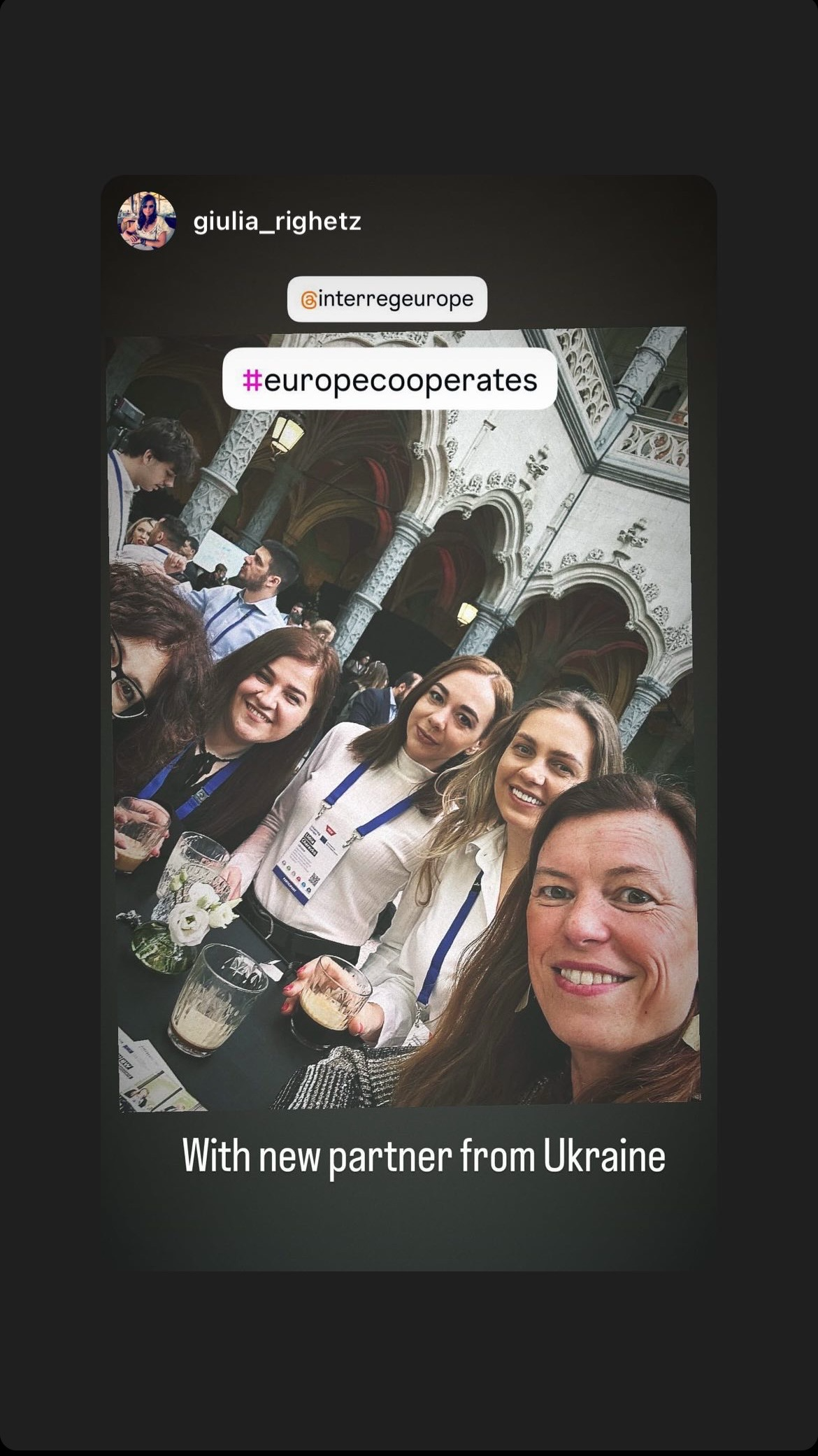 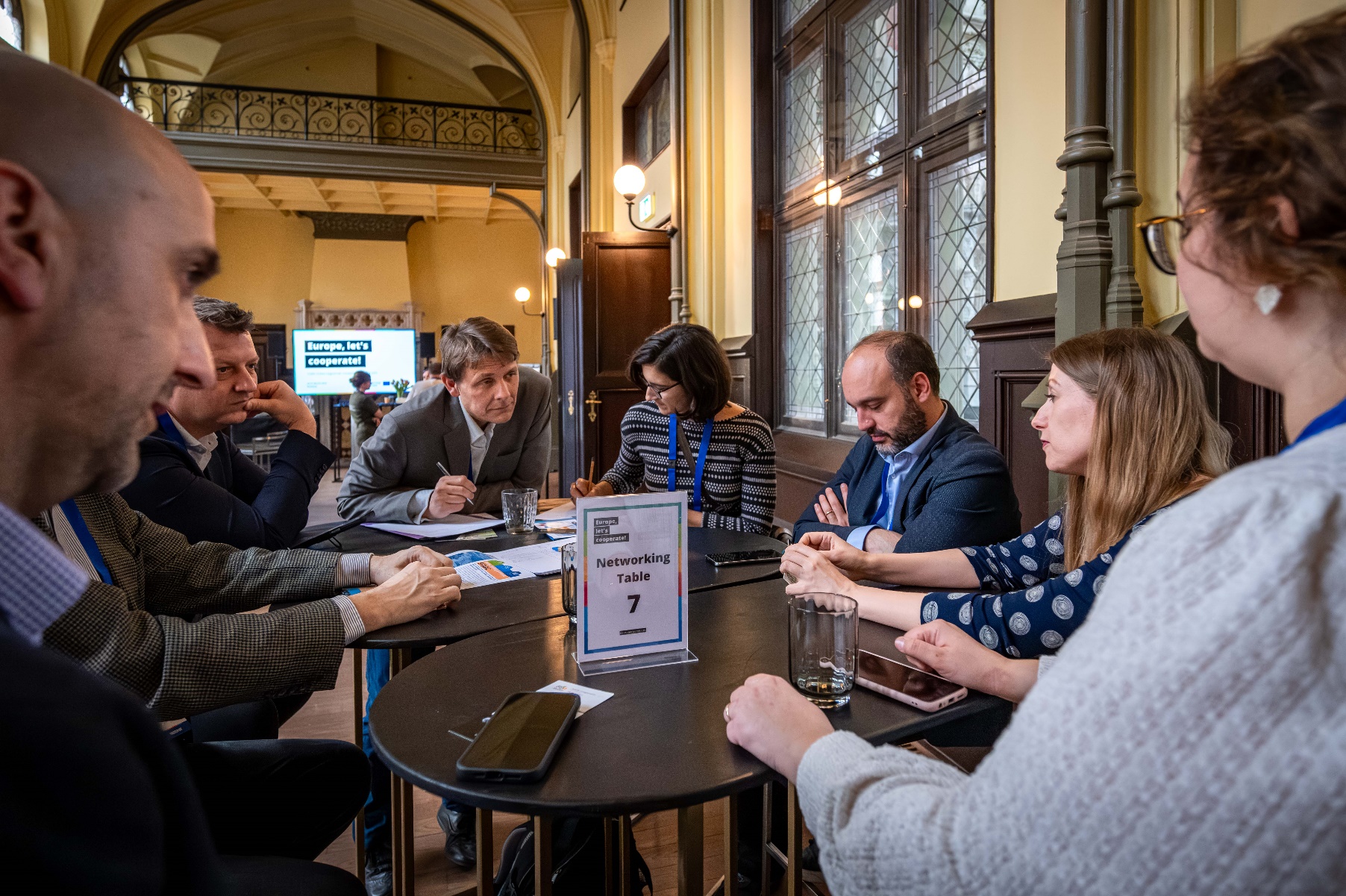 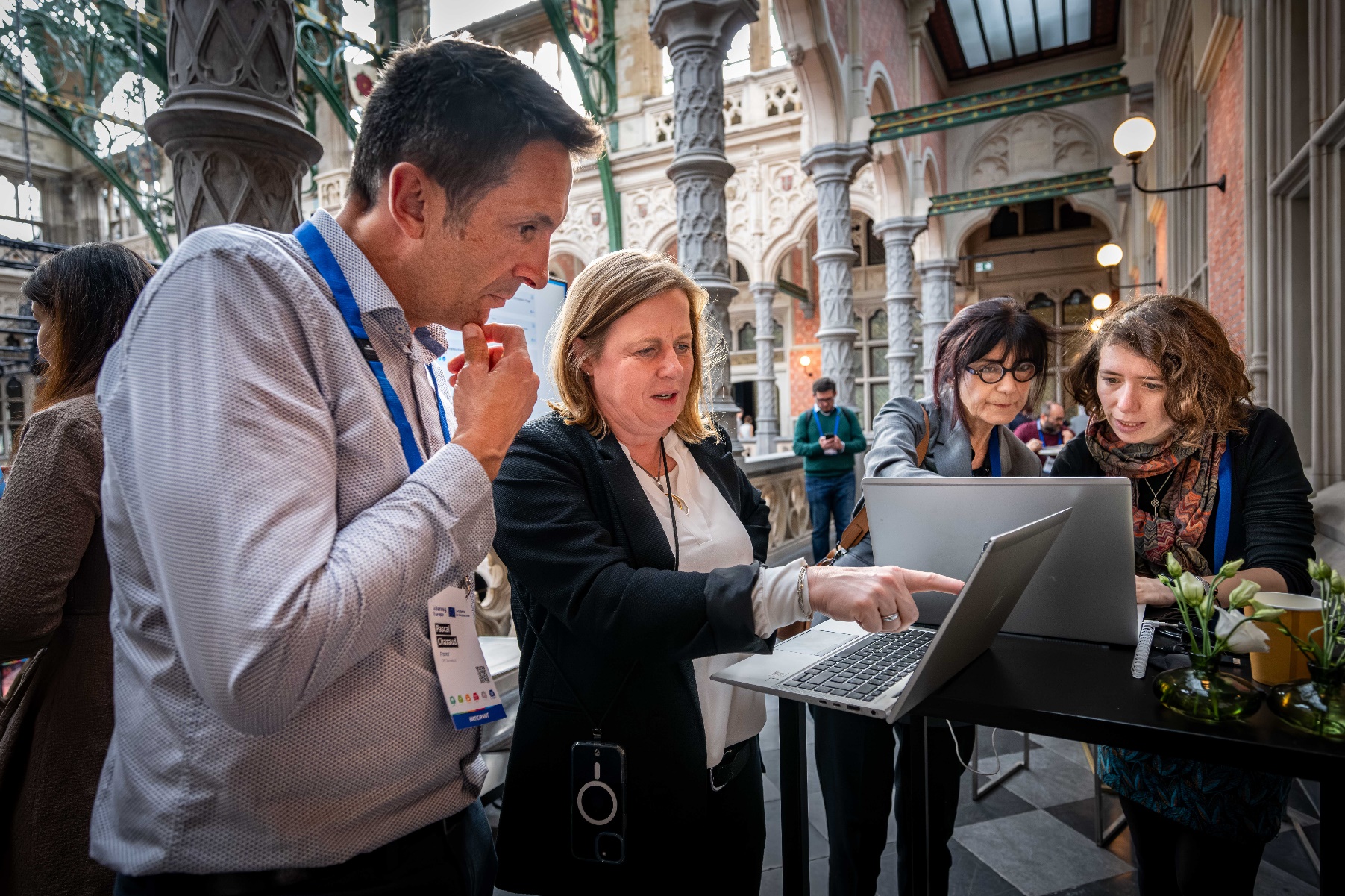 Opening plenary. Policy Learning Platform.

Elena Ferrario, Interreg Europe Policy Learning Platform
Thorsten Kohlisch, Interreg Europe Policy Learning Platform
Antoine Duquennoy, Interreg Europe Policy Learning Platform
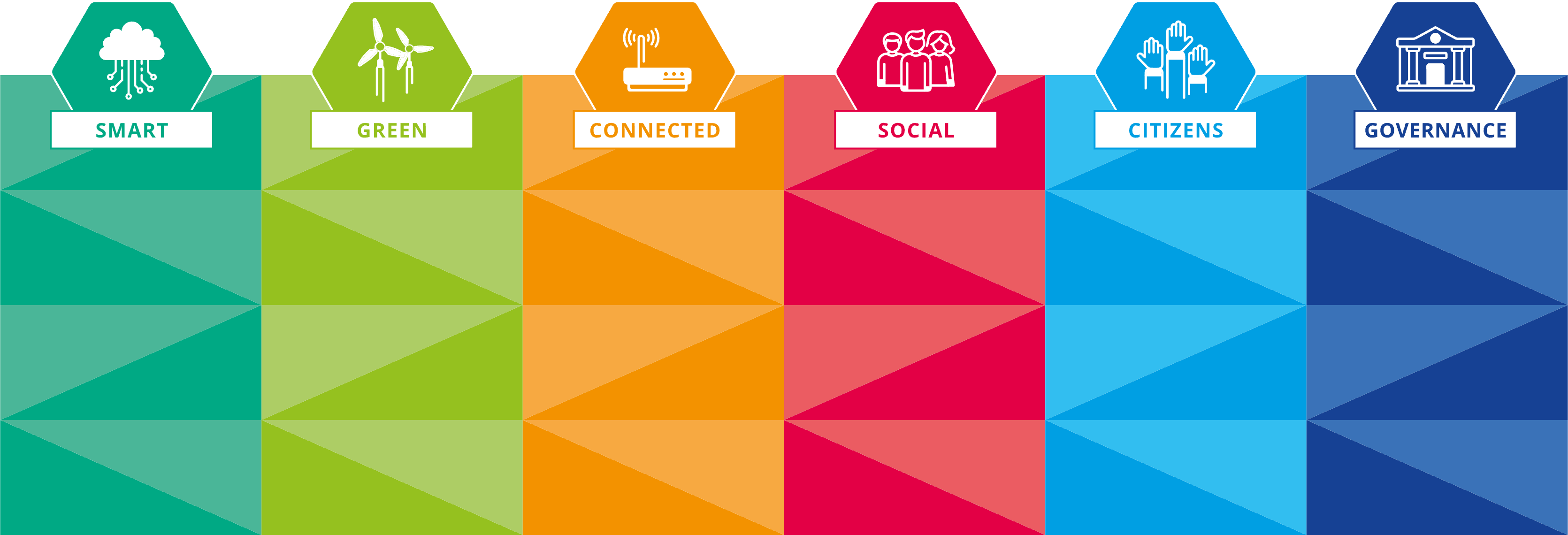 Policy Learning Platform
Knowledge
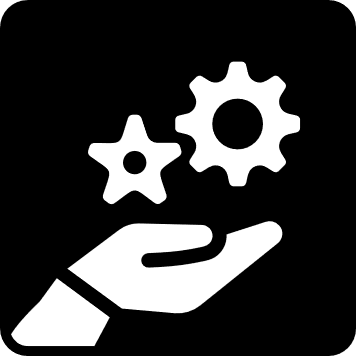 Find policy solutions
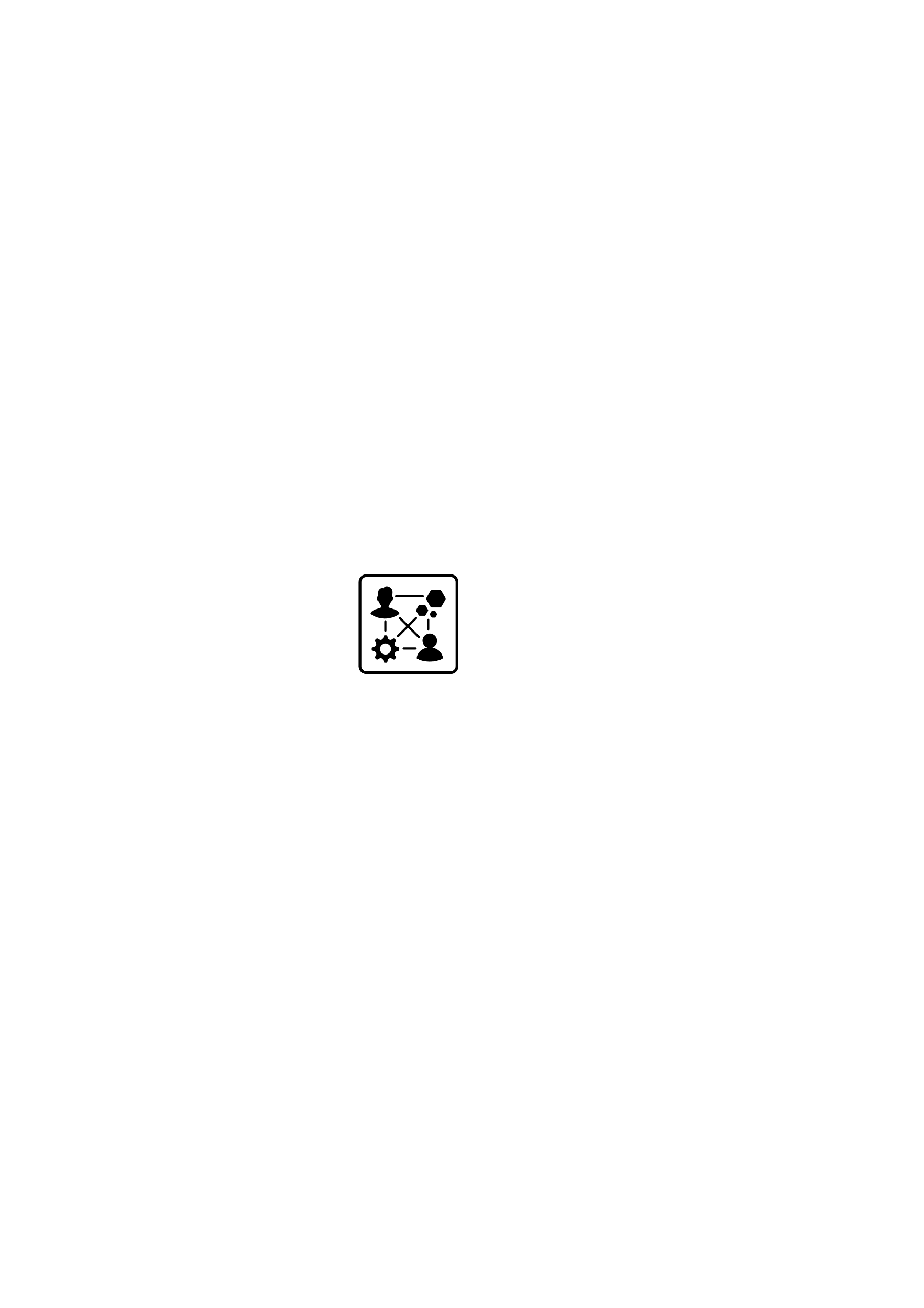 People
Meet our 
community
Expertise
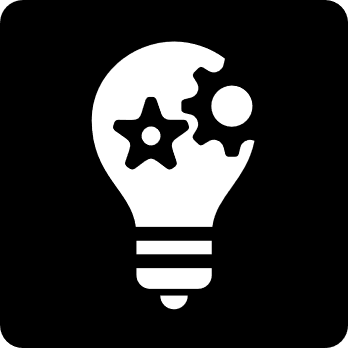 Get policy advice
#europecooperates
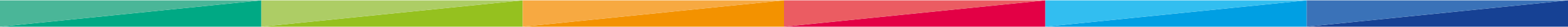 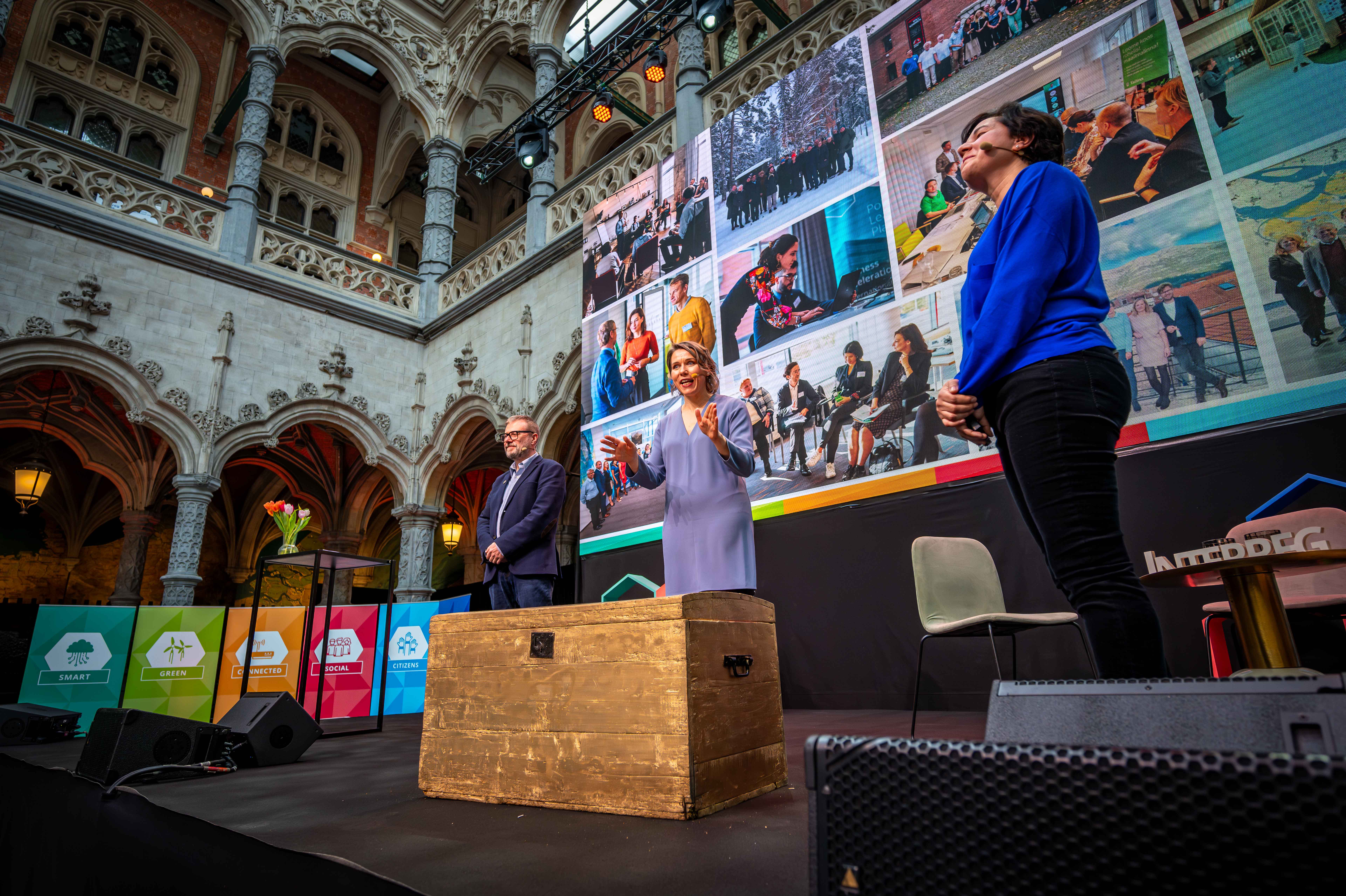 Policy Learning Platform 
a treasure of resources
#europecooperates
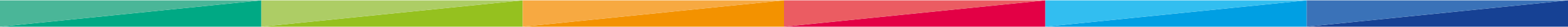 3,200+ 
good practices
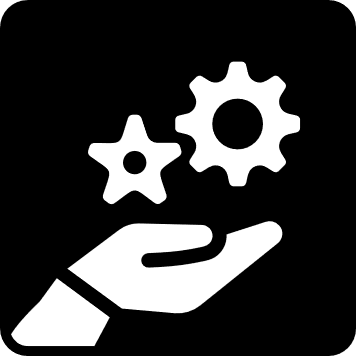 #europecooperates
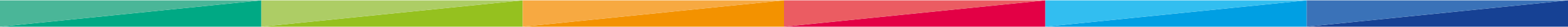 500+ 
publications
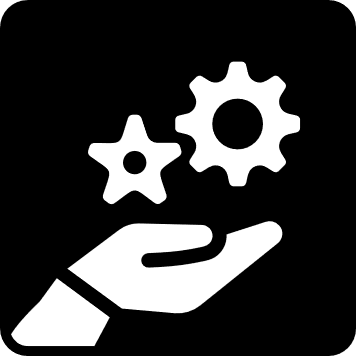 #europecooperates
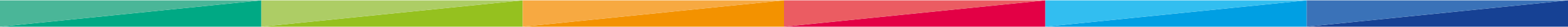 13,000+ 
practitioners
10,000+ 
organisations
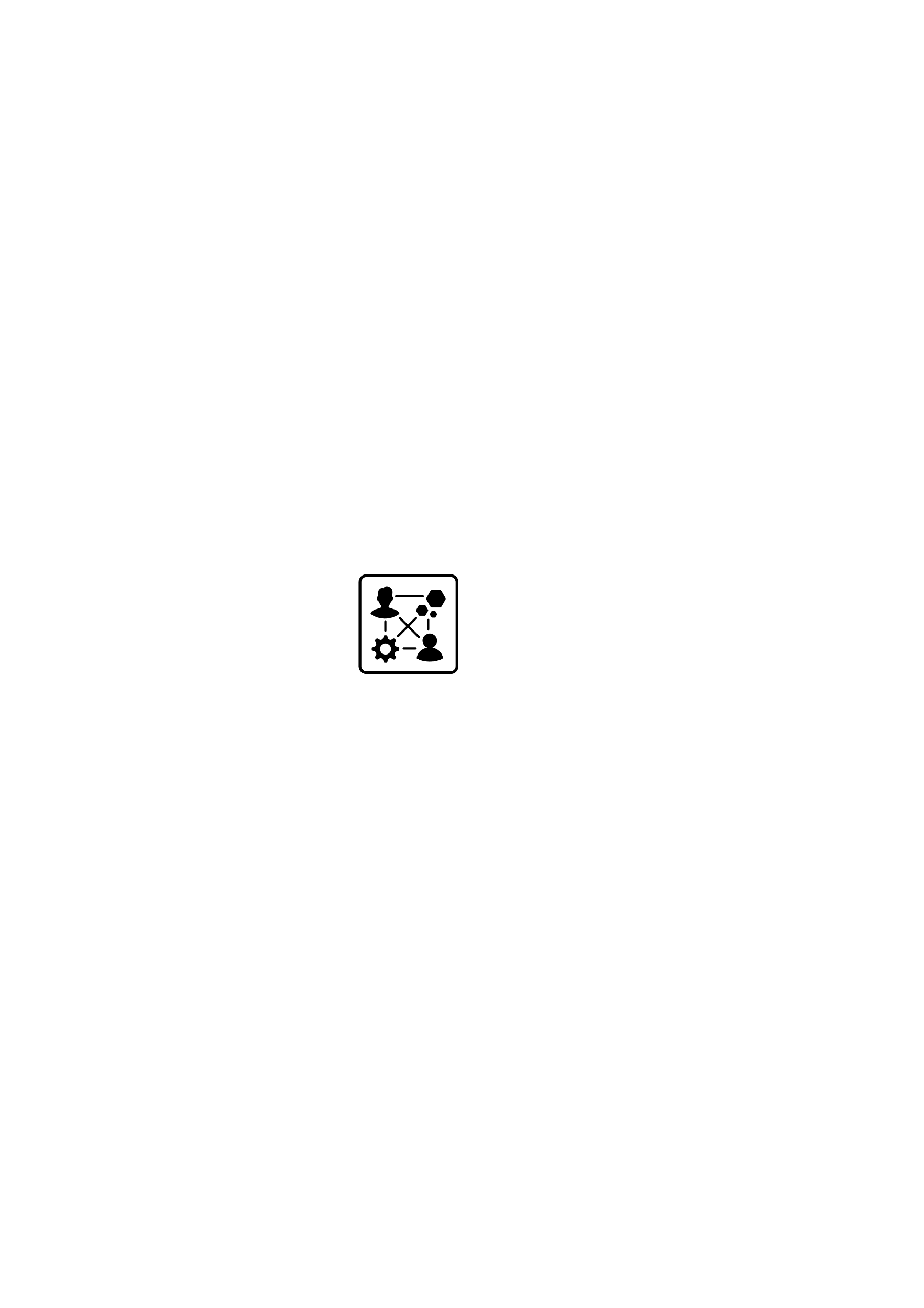 #europecooperates
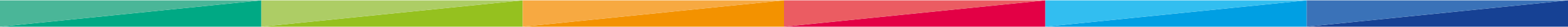 180+ 
policy-learning events
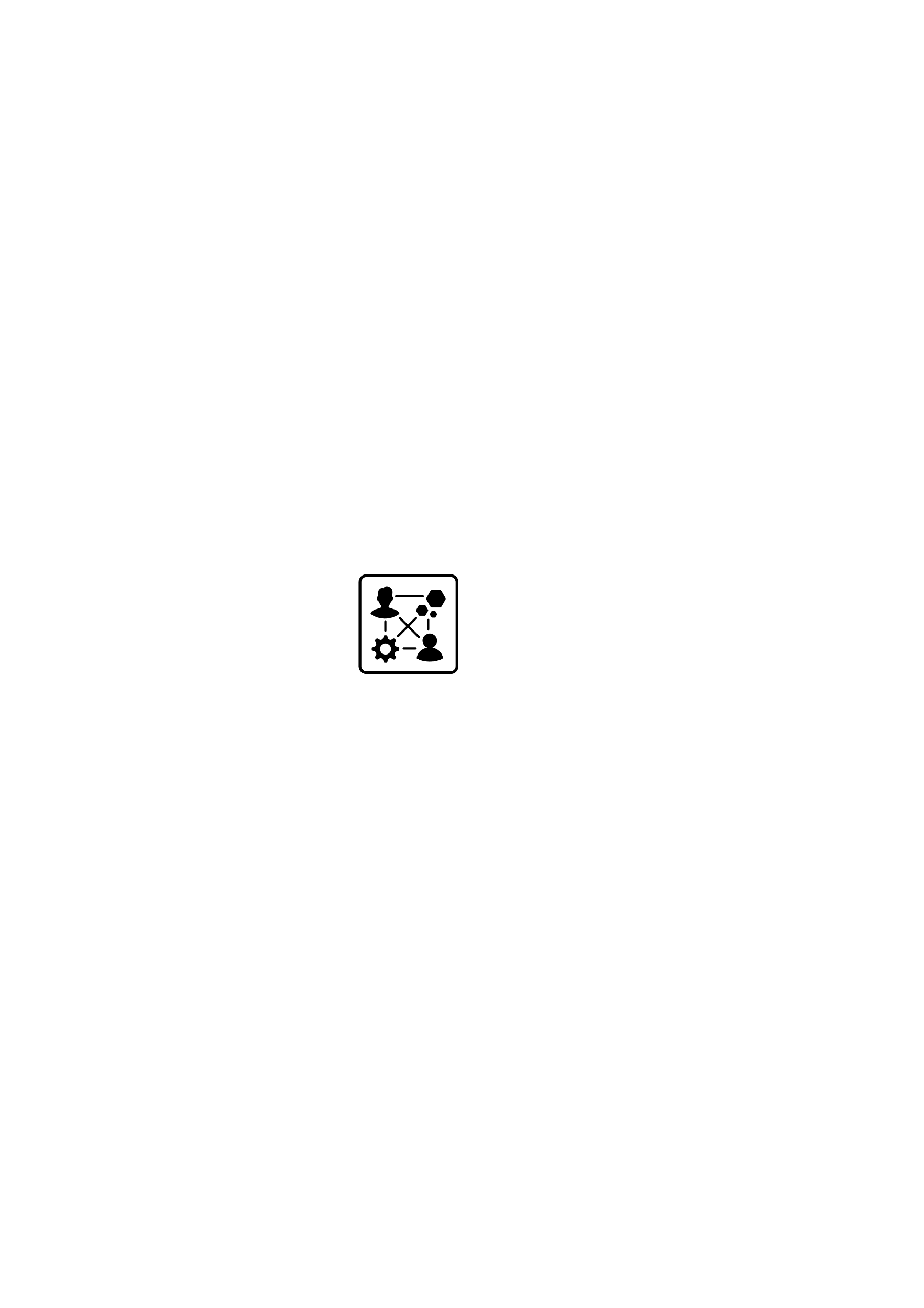 #europecooperates
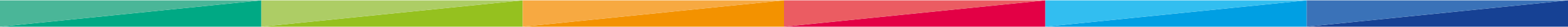 73
peer reviews
44
matchmakings
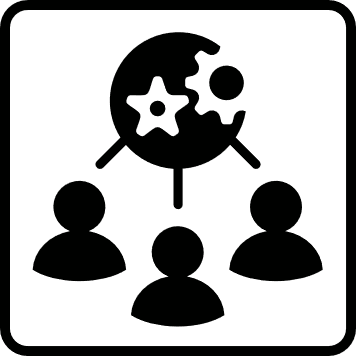 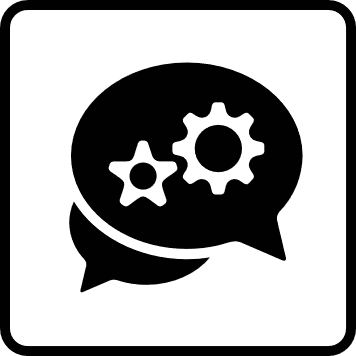 #europecooperates
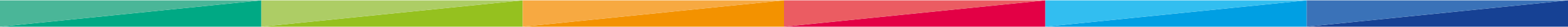 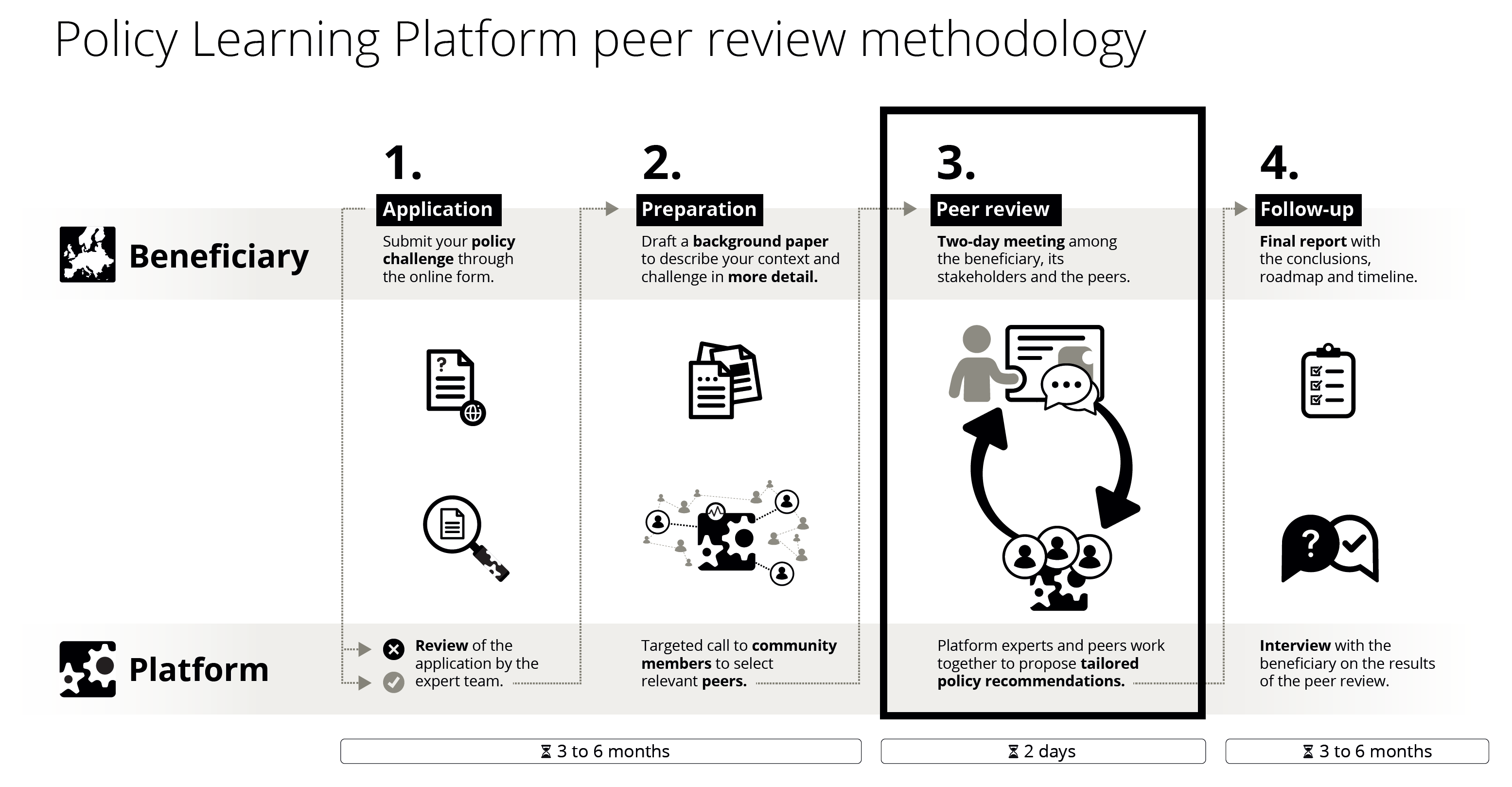 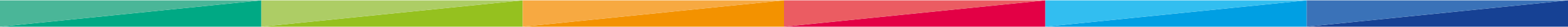 Opening plenary. Policy Learning Platform.

Elena Mengotti, Friuli Venezia Giulia Autonomous Region (Italy)
Joaquin Crespo Martin, Development Agency of Aragon (Spain)
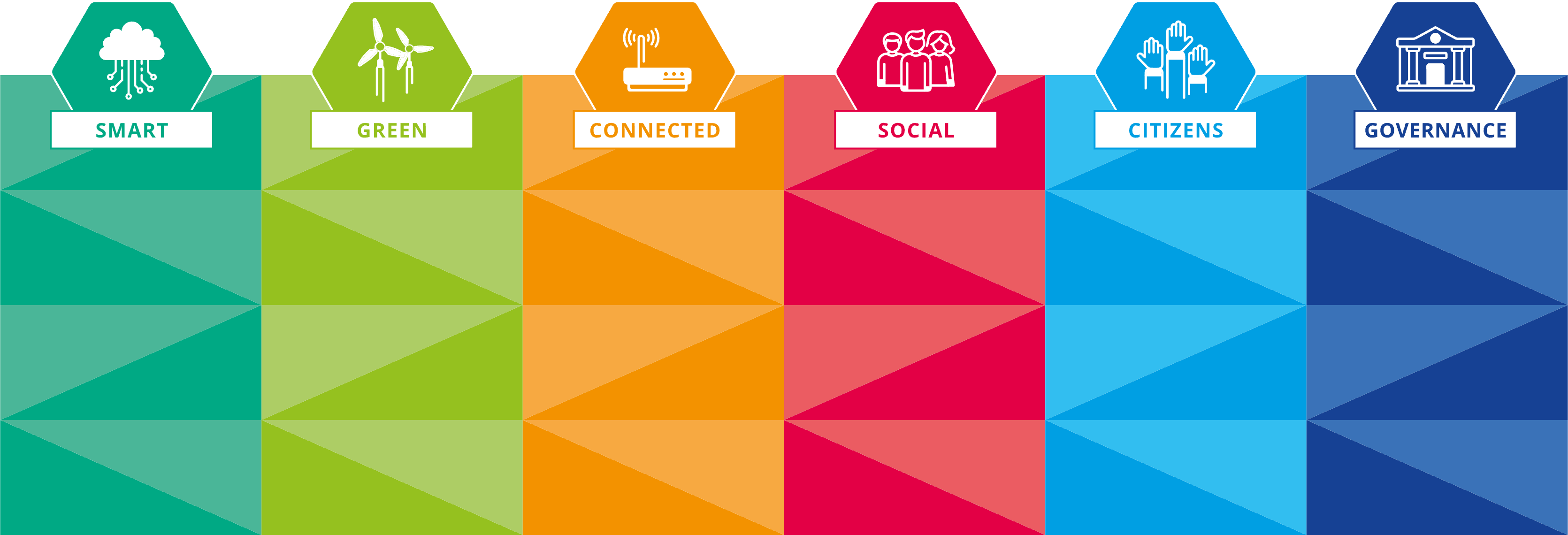 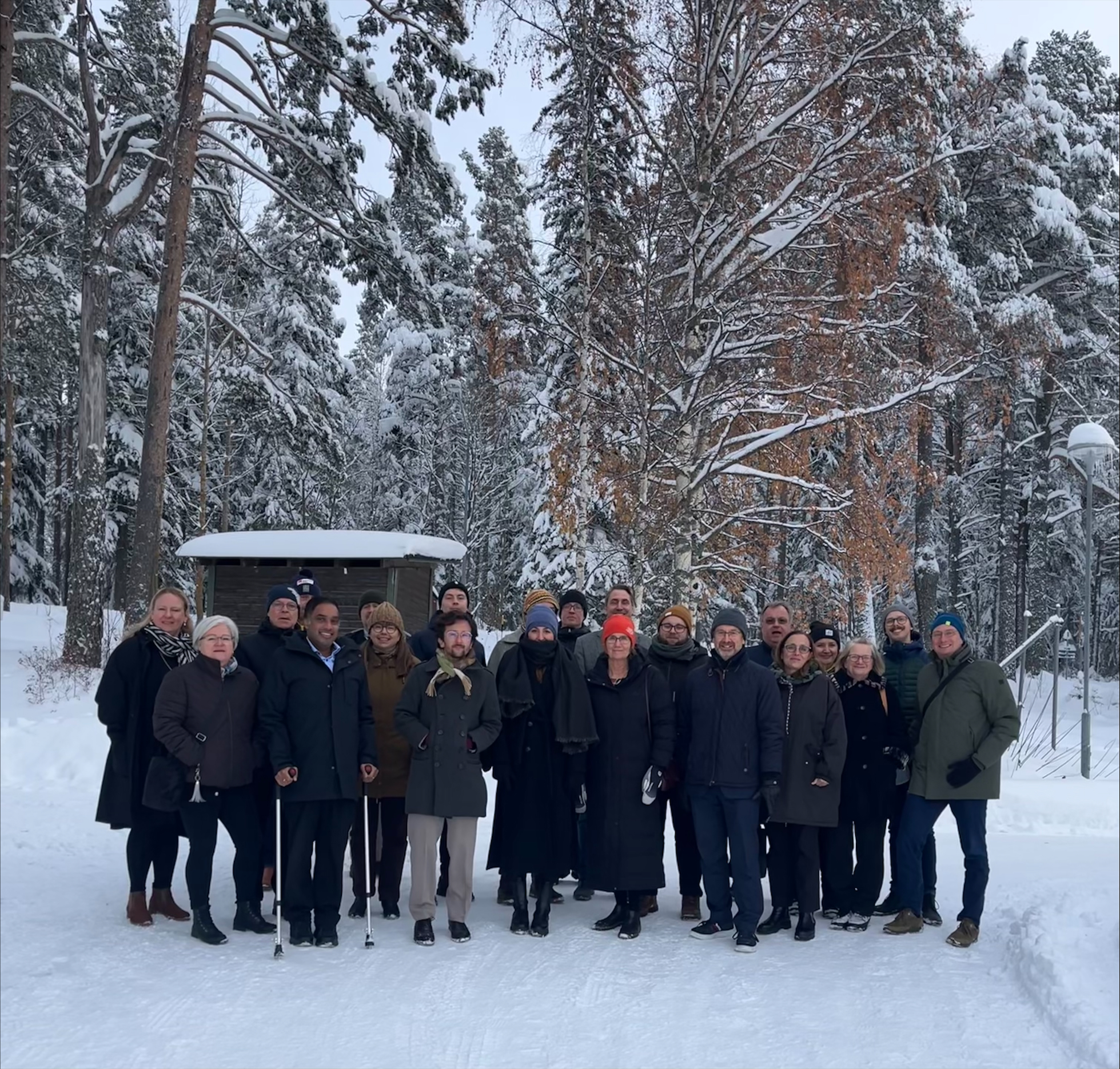 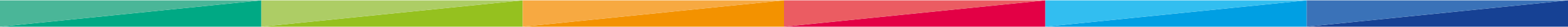 Policy Helpdesk

meet our experts
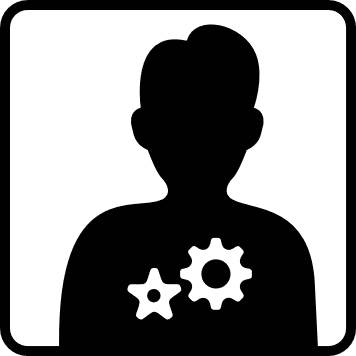 #europecooperates
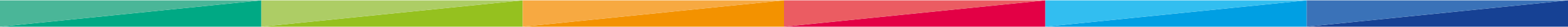 Europe, let's
cooperate!
Interregional cooperation forum